I media ed io
Cosa sono i media?
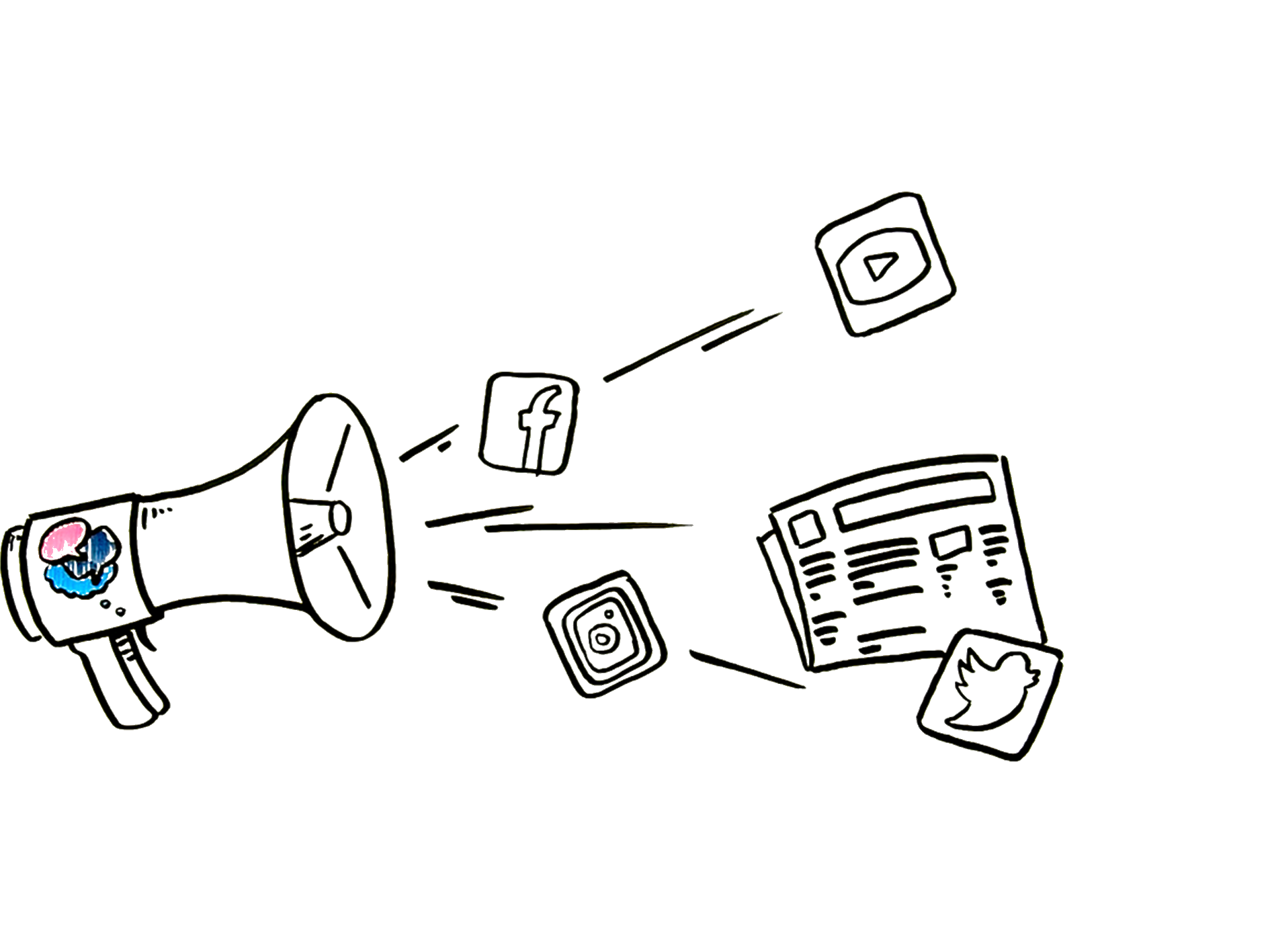 [Speaker Notes: Die LP fragt die Klasse, was Medien sind. Kennen die SuS Beispiele für Medien?]
Was sind Medien?
Tramite i media si diffondono notizie, informazioni, ma anche immagini e filmati
Le persone utilizzano i media per informarsi, per comunicare o semplicemente per divertimento
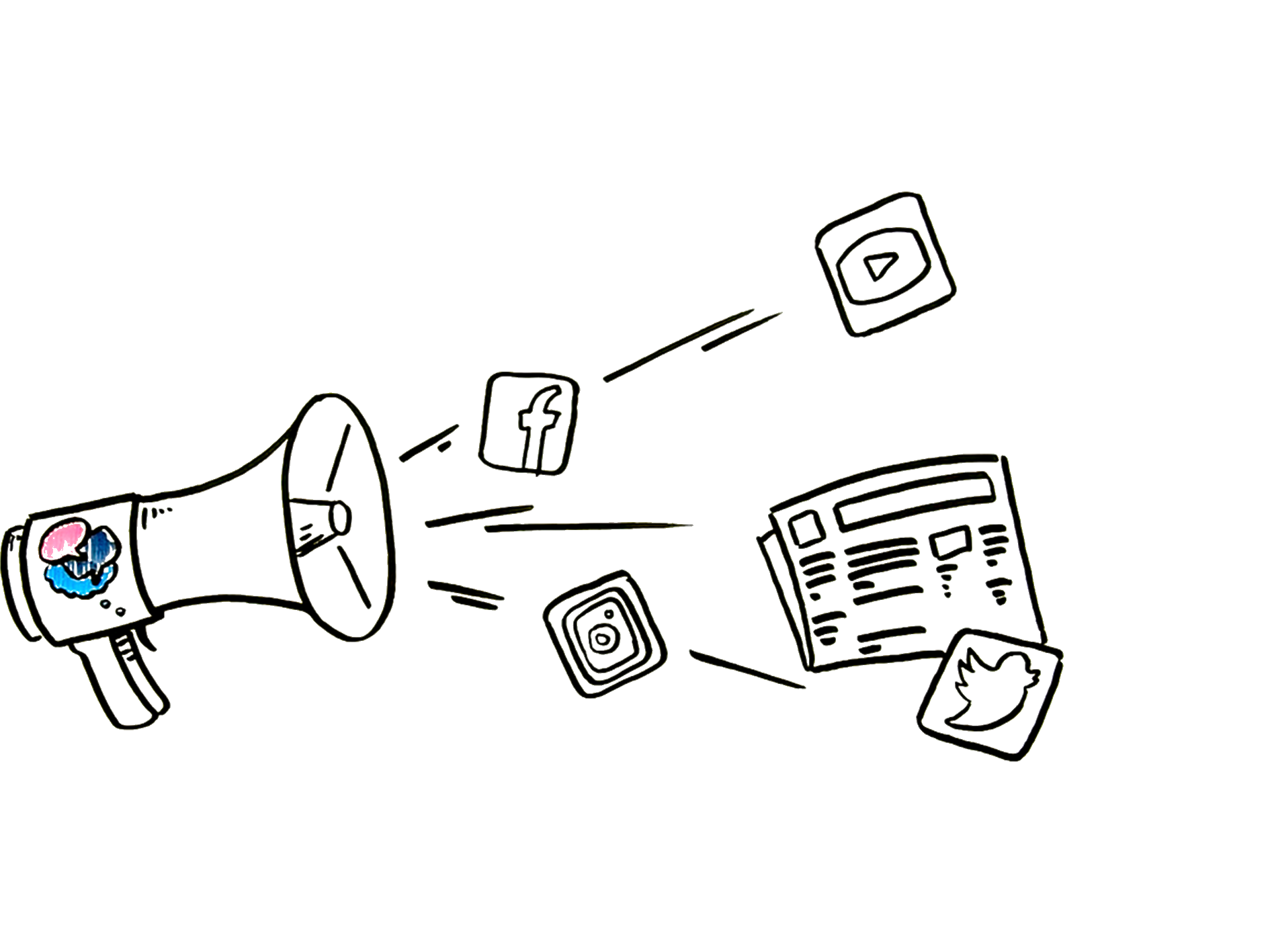 Anche i telefoni, le cartoline o le e-mail sono dei media
Cosa sono i mass media?
I mass media si rivolgono a molte persone, quindi devono garantire la possibilità di essere visti o ascoltati da un pubblico numeroso.
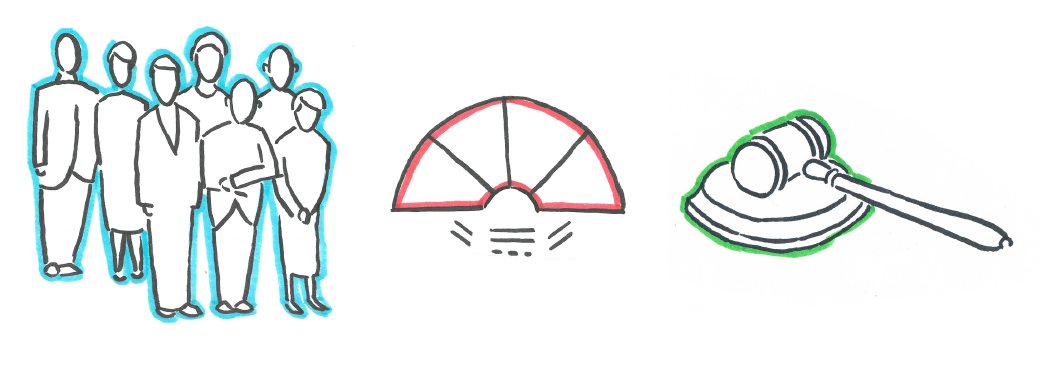 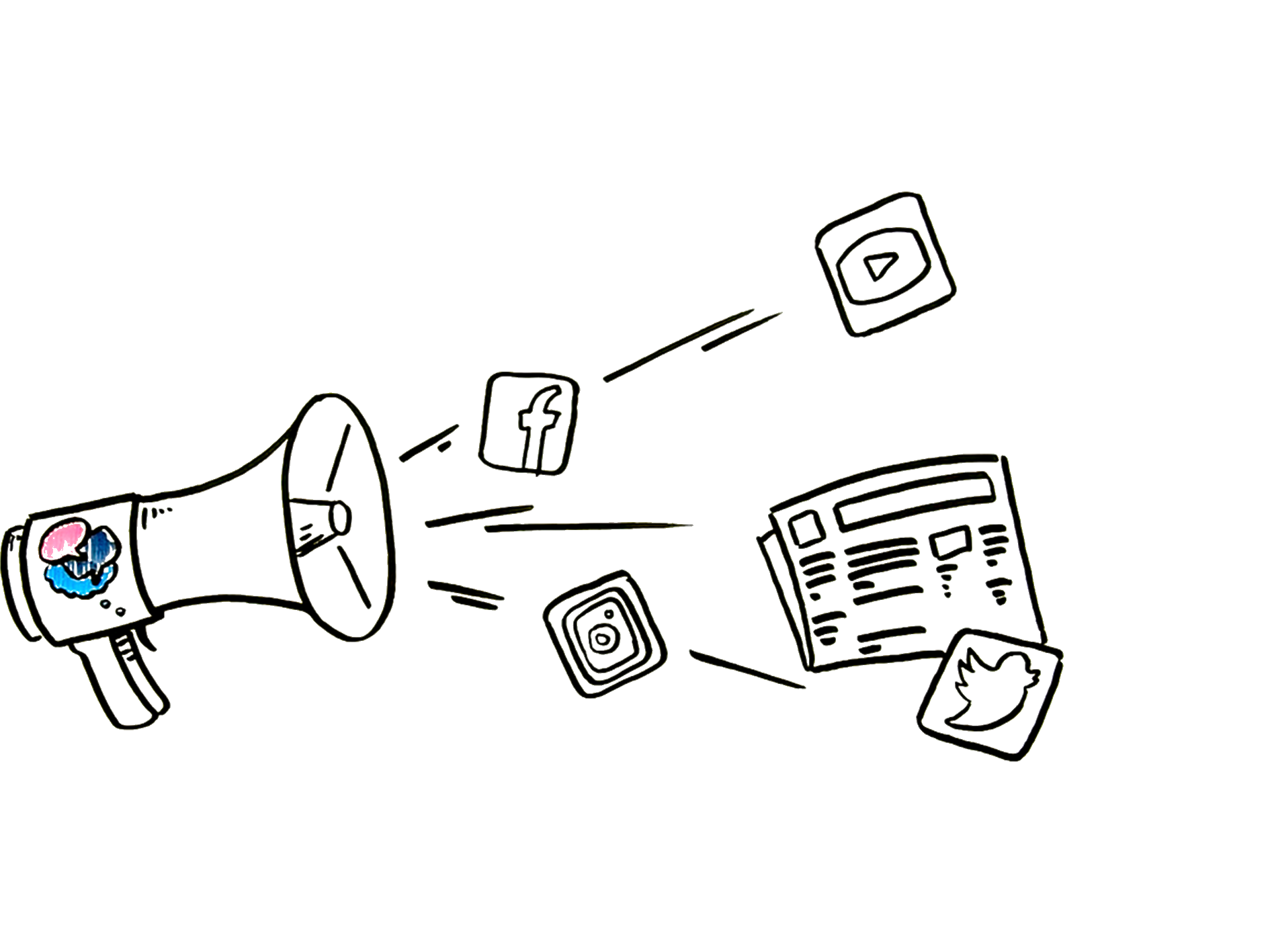 Esempi di mass media
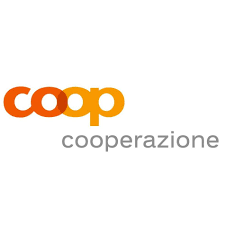 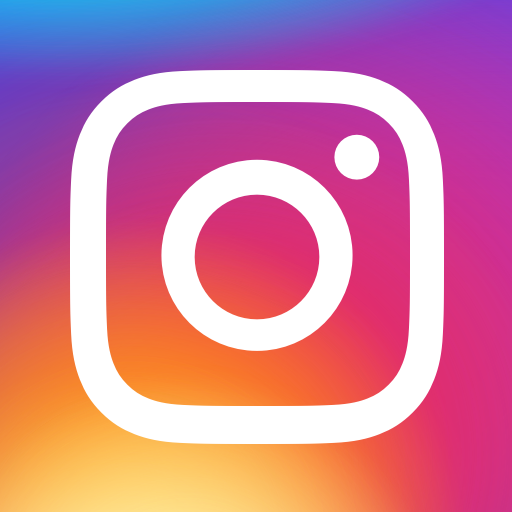 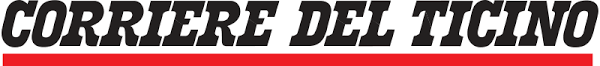 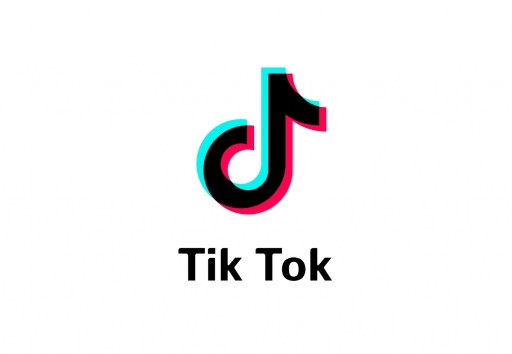 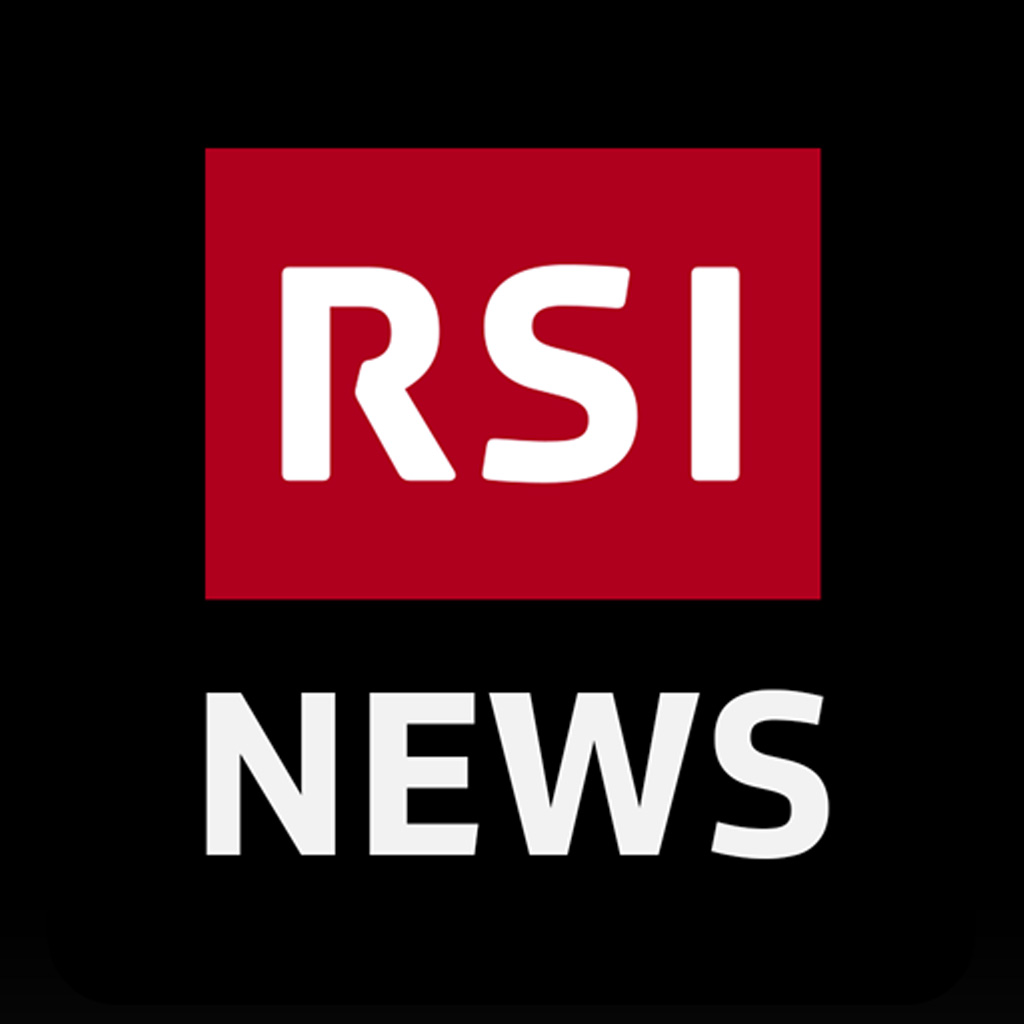 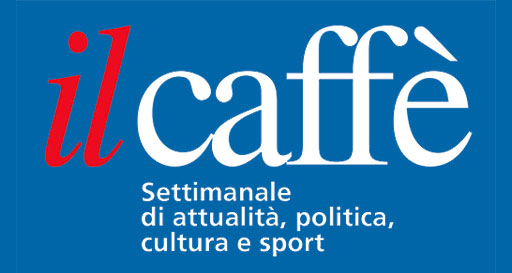 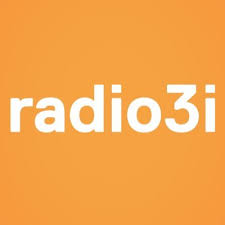 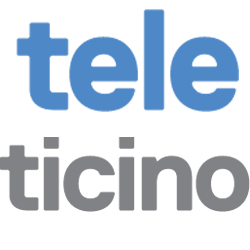 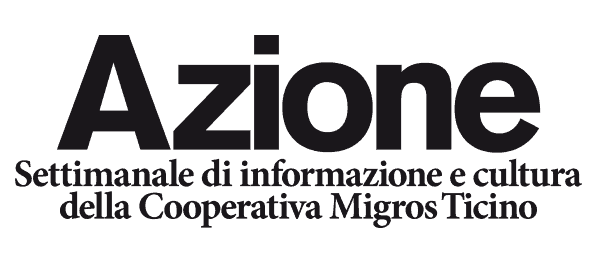 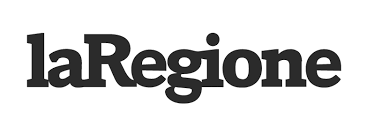 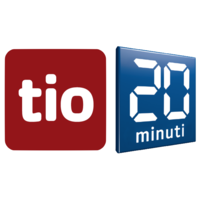 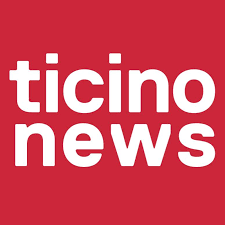 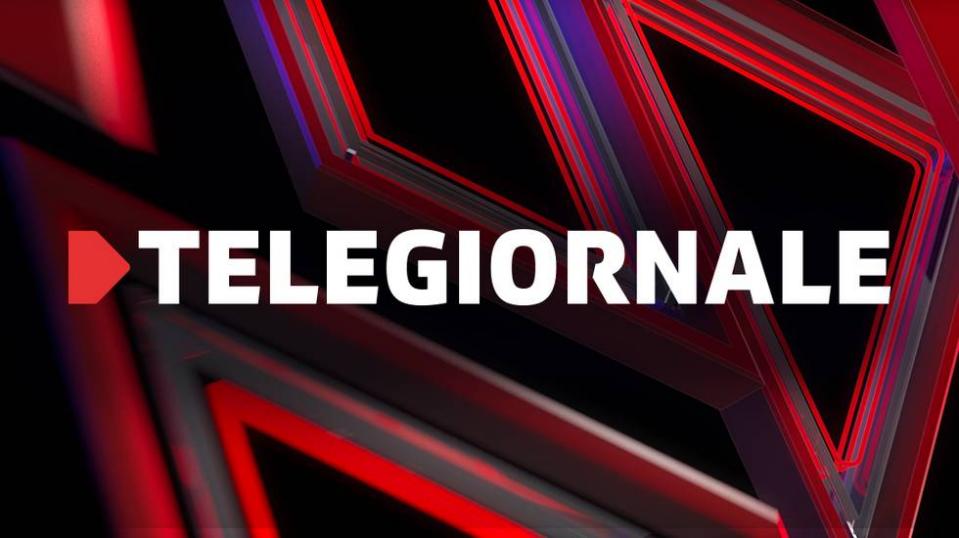 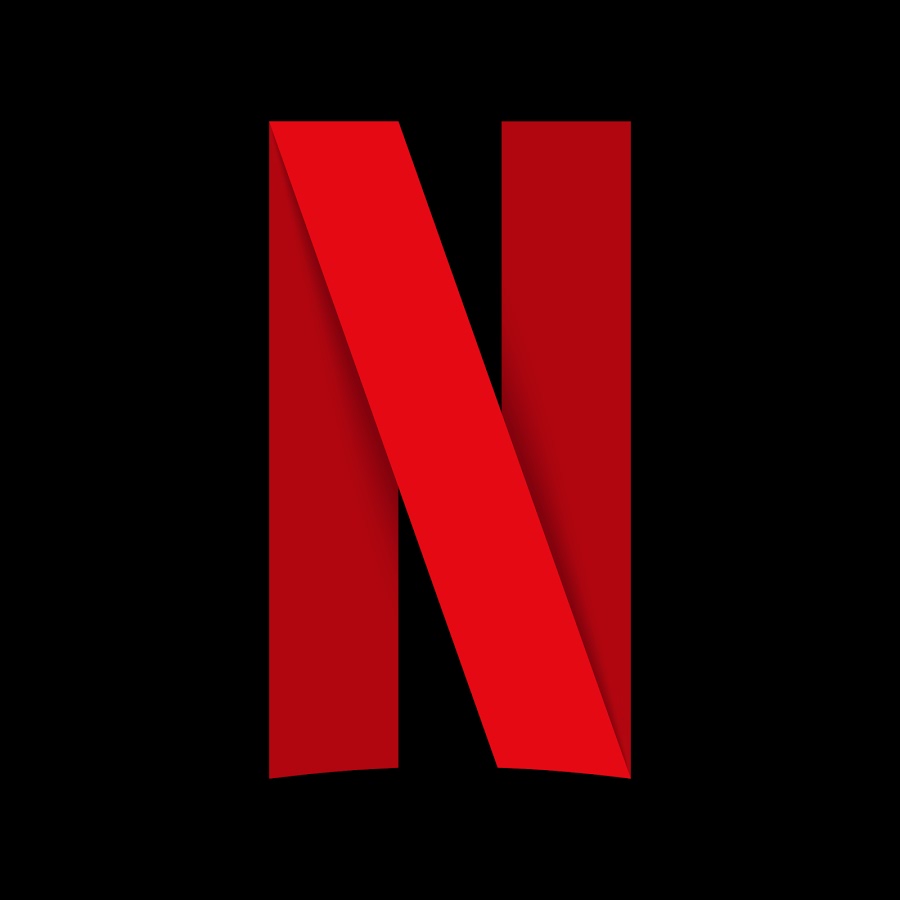 [Speaker Notes: L’ultima slide funge da supporto e resta proiettata durante tutta la lezione.]